POČÍTAČOVÉ INFILTRÁCIE
Ing. Marcela Hallová, PhD.
POČÍTAČOVÉ INFILTRÁCIE
akýkoľvek neoprávnený vstup do počítača. Počítačovú infiltráciu môžeme označiť aj názvom Malware (MALicious softWARE), 
je všeobecné označenie škodlivého softvéru, napr.: vírusy, trójske kone, červy, backdoor, spyware, dialer, hoaxy a iné.
Vírusy
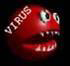 Užívateľské hľadisko: Počítačový vírus je jednou z mnohých hrozieb bezpečnosti a integrity počítačových systémov. 
Programátorské hľadisko: Počítačový vírus je počítačový program, ktorý môže infikovať iný počítačový program takým spôsobom, že do neho skopíruje svoje telo, čím sa infikovaný program stáva prostriedkom pre ďalšiu aktiváciu vírusu. 
(Autor definície: Fred B. Cohen, antivírusový priekopník)
Červy (Worms)
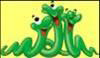 sú škodlivé programy schopné pripojiť sa k odoslaným správam, prípadne dokážu tieto správy zostaviť a pridať k nim aj vysvetľujúci text. 
Je to program, ktorý parazituje v jednom exemplári na hostiteľskom počítači, pričom využíva jeho komunikačné prepojenie s ďalšími počítačmi (napr. E-mail, IRC kanál) na svoje ďalšie šírenie. 
Klasický červ sa teda na rozdiel od vírusu nepripája k žiadnemu hostiteľskému programu, ani sa na lokálnom disku ďalej nešíri.
Trójske kone (Trojan)
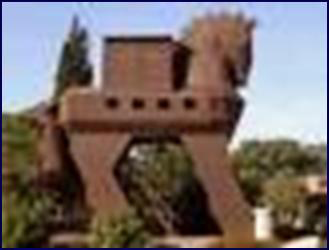 sú programy, ktoré okrem užitočnej funkcie obsahujú skrytú časť, ktorá sa dá aktivizovať po splnení určitej podmienky (zvyčajne ide o viazanosť na určitý dátum, napr. 1. apríl, piatok trinásteho, dátum narodenia Michelangela 6. marca, Nový rok alebo Vianoce). 
Táto ukrytá časť spravidla vykonáva činnosť deštrukčného charakteru (modifikácia údajov, vymazanie súborov, formátovanie disku a pod.).
Logické bomby
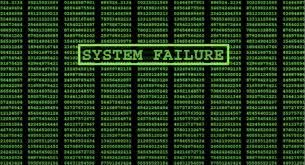 Logická bomba je výraz pre naprogramovanú chybu bežného programu. 
Aplikácia sa napríklad po určitom množstve spustení môže sama vymazať z disku ako súčasť schémy ochrany pred kopírovaním, alebo môžu byť naprogramované ďalšie druhy škodlivého kódu, ktoré sa vykonajú po prípadnom kopírovaní.
Sťahovače (downloadery)
Je to škodlivý program, ktorý inštaluje nové programové položky na cieľ útoku.
Obvykle sa do systému dostáva ako príloha e-mailu a potom, čo ho užívateľ spustí, sťahuje škodlivý obsah z webových stránok a po rozbalení sa aktivuje.
Backdoor
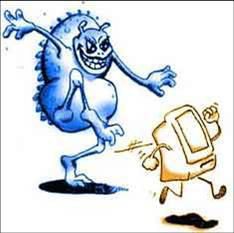 je aplikácia, slúžiaca pre vzdialenú správu PC a sama osebe nemusí byť škodlivá, záleží len na osobe, ktorá túto vzdialenú správu vykonáva. 
Celá komunikácia prebieha vo väčšine prípadov na báze TCP/IP, ktorá v spojení s celosvetovou sieťou Internet umožňuje, aby útočník bol vzdialený tisíce kilometrov od serverovej časti backdooru. 
Útočník tak môže mať Váš počítač plne k dispozícii, teda všetky údaje, adresy, uložené heslá.
Hoaxy
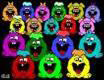 sú e-mailové poplašné správy obsahujúce falošné upozornenie na nebezpečenstvo nakazenia sa nejakým novým vírusom, alebo na pohľad dôležitú, užitočnú alebo inak zaujímavú informáciu, ktorú používatelia vlastnoručne šíria, čiže posúvajú svojím spolupracovníkom a priateľom po sieti, čím sa táto správa lavínovito šíri. 
To spôsobuje dezinformovanie ľudí, nehovoriac o zahlcovaní siete a ďalších dôsledkoch. 
Príkladom sú napr. Good Times, Join the Crew, AOL4FREE a mnohé ďalšie.
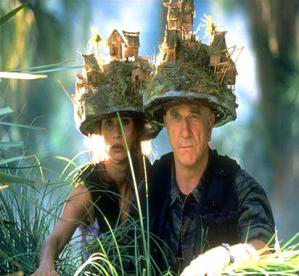 Spyware (tzv. špionážny software)
je program, ktorý využíva Internet k odosielaniu údajov z počítače bez vedomia jeho užívateľa. 
Na rozdiel od backdooru sú odcudzované len "štatistické" údaje ako je prehľad navštívených stránok či nainštalovaných programov. 
Táto činnosť býva odôvodňovaná snahou zistiť potreby alebo záujmy užívateľa a tieto informácie využiť pre cielenú reklamu. 
Nikto však nedokáže zaručiť, že informácie, alebo táto technológia nemôže byť zneužitá.
Adware
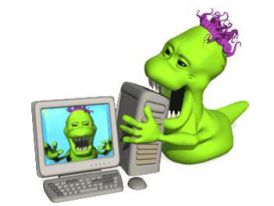 zvyčajne ide o produkt, ktorý znepríjemňuje prácu s PC reklamou. 
Typickým príznakom sú „vyskakujúce“ pop-up reklamné okná v priebehu surfovania, spoločne s vnucovaním stránok, o ktoré nemá užívateľ záujem. 
Časť Adware je sprevádzaná tzv. „EULA“ -End User License Agreement – licenčným dohovorom. 
Užívateľ tak vo veľa prípadoch musí súhlasiť s inštaláciou.
Snímače stlačených kláves
Sú to programy, ktoré útočníci využívajú na sledovanie stlačených klávesov užívateľom. 
Takto sa útočník môže dostať k dôležitým informáciám, ako sú napr. mená, heslá, PIN kódy, dátumy narodenia, čísla kreditných kariet a pod.
Takýto program môže byť v počítači nainštalovaný dlhý čas bez toho, aby o tom užívateľ vedel.
Ochrana počítača pred vírusmi
Tri základné kroky:

používanie firewall

pravidelné aktualizácie softvéru v počítači

antivírusová ochrana
Firewall
predstavuje programové vybavenie (softvér), ktoré vytvára ochrannú hrádzu medzi počítačom a potenciálne škodlivým obsahom na Internete. 
pomáha počítač chrániť pred hackermi a počítačovými vírusmi a červami,
ide o program, ktorý zabezpečuje „ochranu“ PC pred škodlivou komunikáciou zo siete.
Pravidelné aktualizácie softvéru
Aktualizácia operačného systému a rôznych utilít (pomocných systémových programov). 
Aktualizácie chránia počítač pred slabými miestami zabezpečenia, vírusmi, červami a ďalšími ohrozeniami. 
Antivírusová ochrana je zabezpečená vtedy, ak je v počítači aktuálna verzia antivírového programu a je zapnutá.
Antivírusový program
Umožňuje chrániť počítač pred väčšinou vírusov, červov, trójskych koní a ďalších škodlivých programov, ktoré môžu poškodiť počítač. 
Množstvo nových počítačov je už dodávaných s predinštalovaným antivírusovým programom. 
Antivírusový program si taktiež môžeme zakúpiť a nainštalovať sami.
Funkcia OS Windows Brána firewall
je softvérový systém zabezpečenia, 
pôsobí ako ochranná hranica medzi lokálnym PC, počítačovou sieťou a vonkajším svetom. 
ide o softvér, ktorý sa používa na nastavenie obmedzení –obmedzenia určujú, ktoré údaje sa môžu dostať z domácej alebo kancelárskej siete na Internet a opačne,
funkcia Brána firewall pre internetové pripojenie pomáha chrániť počítač tým, že ho skrýva pred vonkajšími používateľmi a bráni neoprávneným pripojením k nemu.
Funkcia Automatické aktualizácie
vyhľadá všetky dôležité aktualizácie pre počítač (bezpečnostné, kritické a tzv. service pack-y), 
automaticky ich stiahne (na pozadí) a nainštaluje do počítača. 
Používateľ sa tak nemusí obávať, že jeho počítač nie je aktualizovaný a nezabezpečený.
Právne aspekty používania PC
Právne aspekty sa týkajú každého užívateľa počítačov, ktorý využíva pri svojej práci rôzne programové vybavenie, a tiež výrobcov programového vybavenia. Dôležité sú aj pre podnikateľov.
Z hľadiska právnych aspektov by mal užívateľ poznať tieto typy programového vybavenia (softvéru):
Komerčný softvér 
je vytvorený profesionálnou firmou,
je možné ho zakúpiť v obchode,
má kvalitný support (podpora),
má malú chybovosť.

Firmware (zvláštny druh komerčného softvéru)
je vyprodukovaný resp. distribuovaný samotným výrobcom počítačov,
získava sa väčšinou priamo pri kúpe počítača,
nazýva sa tiež OEM programové vybavenie.
Shareware 
sú programy s počiatočným manipulačným poplatkom za nakopírovanie,
pri komerčnom využívaní sa platí za licenciu autorovi symbolická čiastka (adresu autora a čiastku vypíše program pri spustení),
má rôznu kvalitu, od profesionálnych programov až po amatérske.

Freeware
sa poskytuje všetkým používateľom bez nároku na finančné vyrovnanie a autorské práva (hry, jednoduché programy, propagačné programy –demo),
jeho kvalita je rôzna (ako u shareware).
Public domain
sú programy alebo zdrojové texty poskytnuté bez nároku na finančné vyrovnanie,
môžu byť ľubovoľne modifikovateľné a používateľné vo vlastných produktoch (freeware to nepovoľuje),
ich kvalita je rôzna, spravidla nižšia.
Každý užívateľ - zákazník nemôže bez súhlasu autora:
Používať program súčasne na viac ako dohodnutom počte počítačov (mono alebo multilicencia).
Vytvoriť ďalšiu kópiu a predať ju na používanie na ďalší počítač.
Modifikovať program alebo zaradiť  ho ako súčasť do iného programu.
Je povinný zaistiť ochranu programov proti zneužitiu (vhodne uložiť na bezpečné miesto).
Kupuje iba právo na používanie programu.
Ním zakúpený program zostáva vlastníctvom dodávateľskej organizácie.
Operačný systém kupuje ku každému počítaču.
Môže však požičať legálne vytvorenú pracovnú kópiu na iný počítač, ak sa počas pôžičky zriekne používania tohto programu.
Ďakujem za pozornosť!